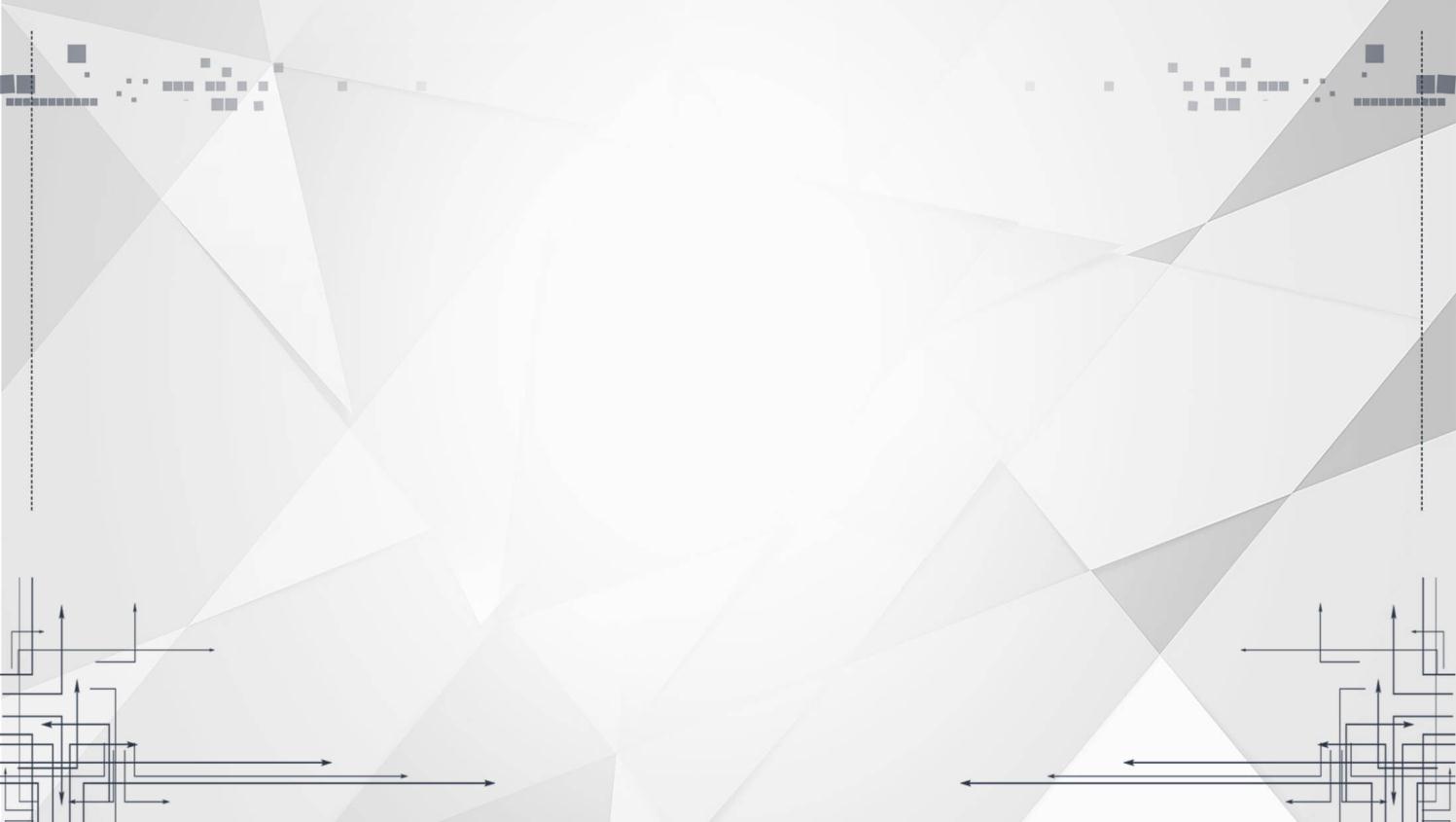 Hapu
Viết văn bản tường trình
https://www.facebook.com/HankNguyenn/
[Speaker Notes: Giáo án của Hạnh Nguyễn (0975152531): https://www.facebook.com/HankNguyenn]
Khái niệm
Văn bản tường trình là loại văn bản thông tin được tổ chức theo thể thức riêng, có nội dung trình bày về một vụ việc đang cần được xem xét, làm rõ, giải quyết
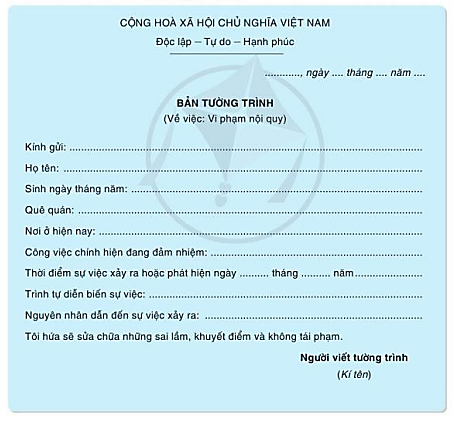 [Speaker Notes: Giáo án của Hạnh Nguyễn (0975152531): https://www.facebook.com/HankNguyenn]
Yêu cầu
Người viết: Người có liên quan đến vụ việc
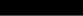 Người nhận: Cá nhân, cơ quan có thẩm quyền giải quyết vụ việc
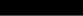 Nội dung: Thông tin xác thực về vụ việc theo phạm vi quan sát, nhận thức của người viết
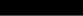 Hình thức: Viết theo thể thức quy định
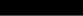 [Speaker Notes: Giáo án của Hạnh Nguyễn (0975152531): https://www.facebook.com/HankNguyenn]
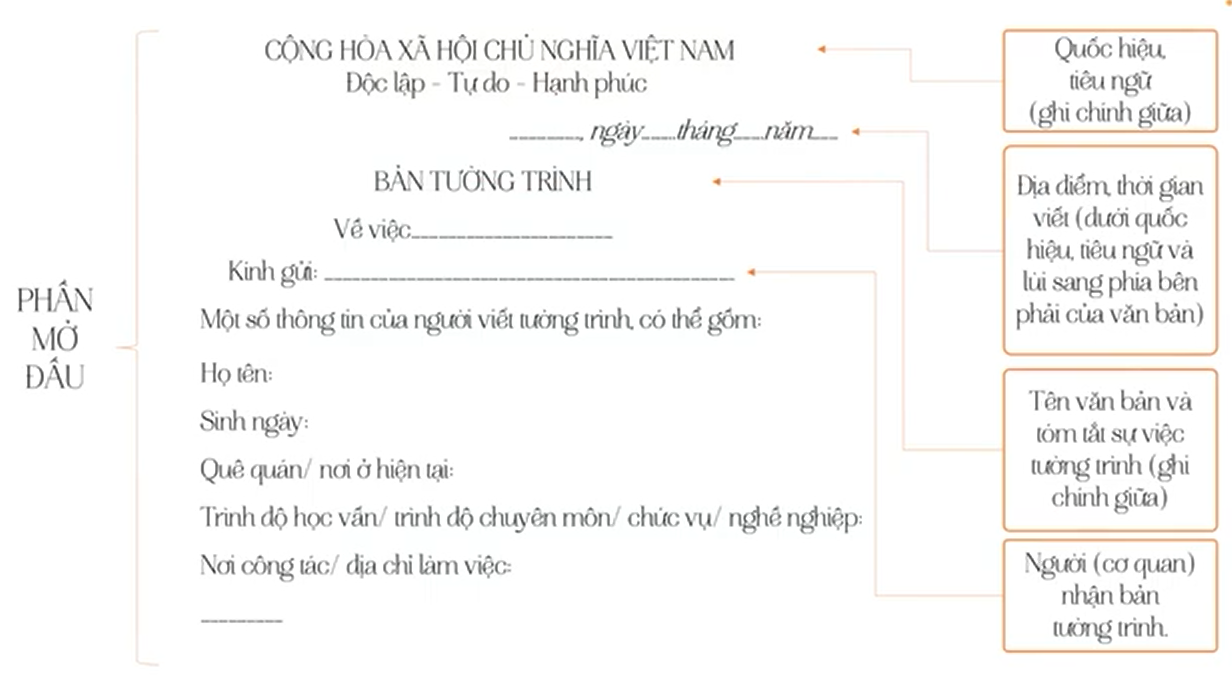 [Speaker Notes: Giáo án của Hạnh Nguyễn (0975152531): https://www.facebook.com/HankNguyenn]
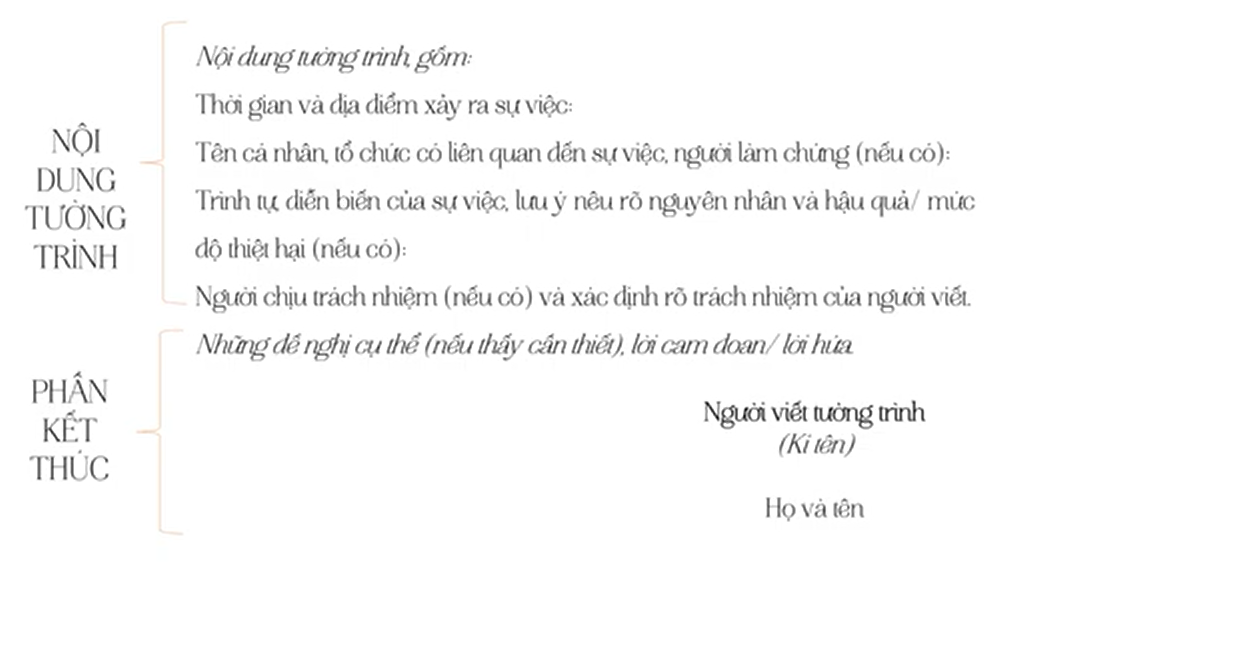 [Speaker Notes: Giáo án của Hạnh Nguyễn (0975152531): https://www.facebook.com/HankNguyenn]
Lưu ý
Bản tường trình được đánh máy

Dùng giấy khổ A4, cỡ chữ 13-14
Phông chữ Times New Roman
Lề trong cách: 
+ Mép trên và dưới: 20-25 mm
+ Mép trái: 30-35mm
+ Mép phải: 15-20mm
Bản tường trình được viết tay

Chú ý căn lề trái, phải hợp lí:
Không viết sát mép giấy bên trái, bên phải
Không để phần trên trang giấy có khoảng trống quá rộng
[Speaker Notes: Giáo án của Hạnh Nguyễn (0975152531): https://www.facebook.com/HankNguyenn]
Phân biệt bản tường trình và bản kiểm điểm
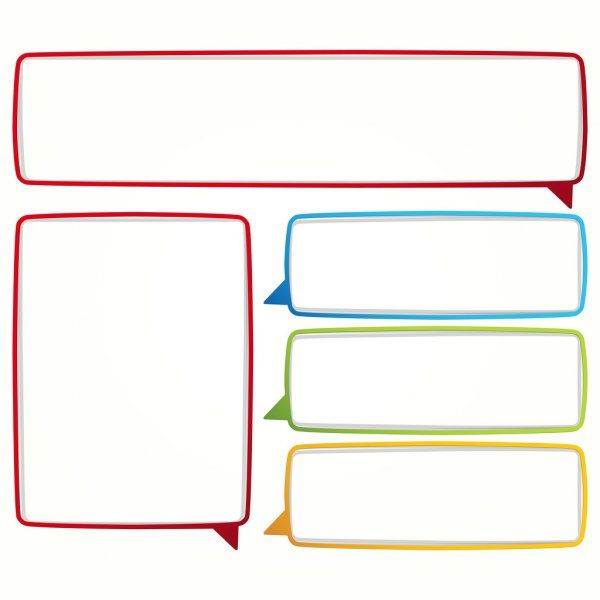 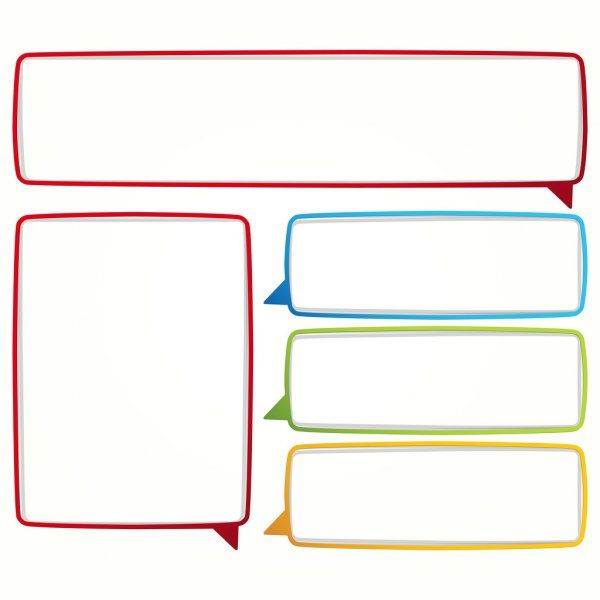 Bản kiểm điểm

Giúp người viết nhìn nhận lại những sai sót, lỗi lầm của bản thân / Đánh giá, tổng kết kết quả đạt được và những ưu – nhược điểm của bản thân sau quá trình học tập, công tác
Bản tường trình

Cung cấp thông tin một cách trung thực về vụ việc mà mình có liên quan để người có thẩm quyền xem xét, làm rõ và giải quyết
[Speaker Notes: Giáo án của Hạnh Nguyễn (0975152531): https://www.facebook.com/HankNguyenn]
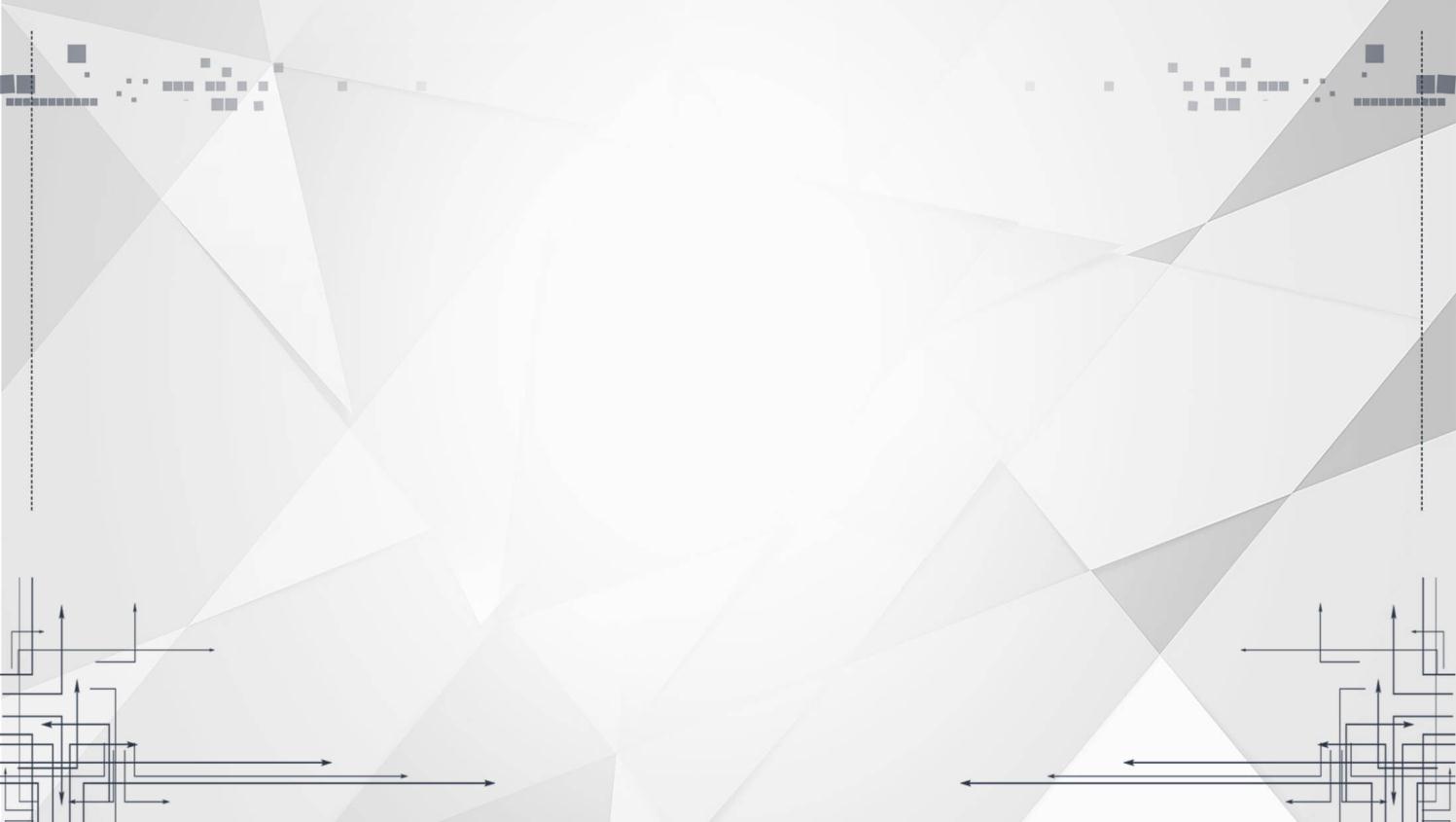 Quy trình viết bản tường trình
02
[Speaker Notes: Giáo án của Hạnh Nguyễn (0975152531): https://www.facebook.com/HankNguyenn]
B2: viết BẢN TƯỜNG TRÌNH
B3: KIỂM TRA, CHỈNH SỬA
B1: TRƯỚC KHI VIẾT
Khi trình bày cần đặc biệt nói rõ tư cách, trách nhiệm của em trong vụ việc
Xác định mục đích viết là cung cấp thông tin 1 cách trung thực về vụ việc mà mình có liên quan
Lưu ý trình bày nội dung vụ việc ngắn gọn nhưng rõ ràng, đầy đủ thông tin
Viết bản tường trình theo đúng thể thức quy định
Kiểm tra lại bản tường trình xem có trình bày đúng theo thể thức chưa
Xác định người đọc là người yêu cầu làm bản tường trình, người có thẩm quyền xem xét, giải quyết
Xác định vụ việc cần tường trình là vụ việc có thật trong đời sống hay vụ việc mang tính chất giả định
Xem lại cách diễn đạt trong bản tường trình có chỗ nào giống văn nói không
Kiểm tra tên văn bản, sự việc tường trình và tư cách người viết trong vụ việc đã được phản ánh đúng chưa
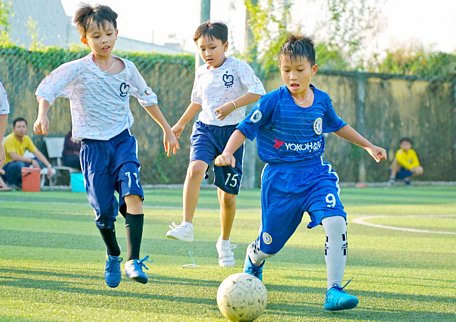 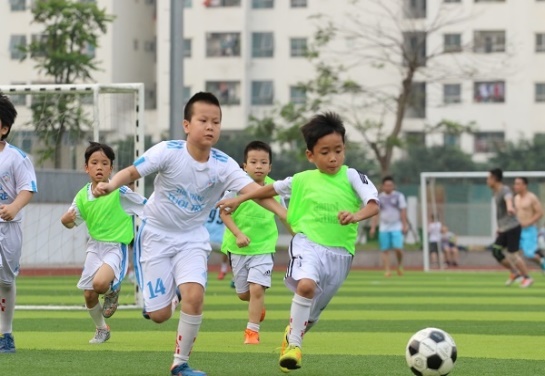 Em hãy viết bản tường trình cho sự việc giả định dưới đây:
Em và các bạn đang chơi đá bóng ở sân trường. Vô tình, em đá quả bóng bổng quá, bay vào và làm vỡ chậu cây cảnh
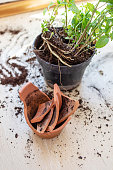 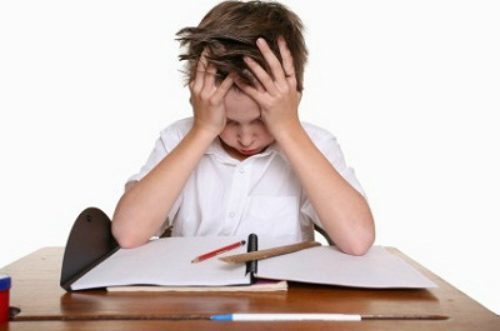 [Speaker Notes: Giáo án của Hạnh Nguyễn (0975152531): https://www.facebook.com/HankNguyenn]
BẢNG KIỂM
[Speaker Notes: Giáo án của Hạnh Nguyễn (0975152531): https://www.facebook.com/HankNguyenn]